Figure 4. EC duration differentially improved memory based on aversive stimulus and object recognition memory (24 ...
Cereb Cortex, Volume 25, Issue 11, November 2015, Pages 4048–4061, https://doi.org/10.1093/cercor/bhu119
The content of this slide may be subject to copyright: please see the slide notes for details.
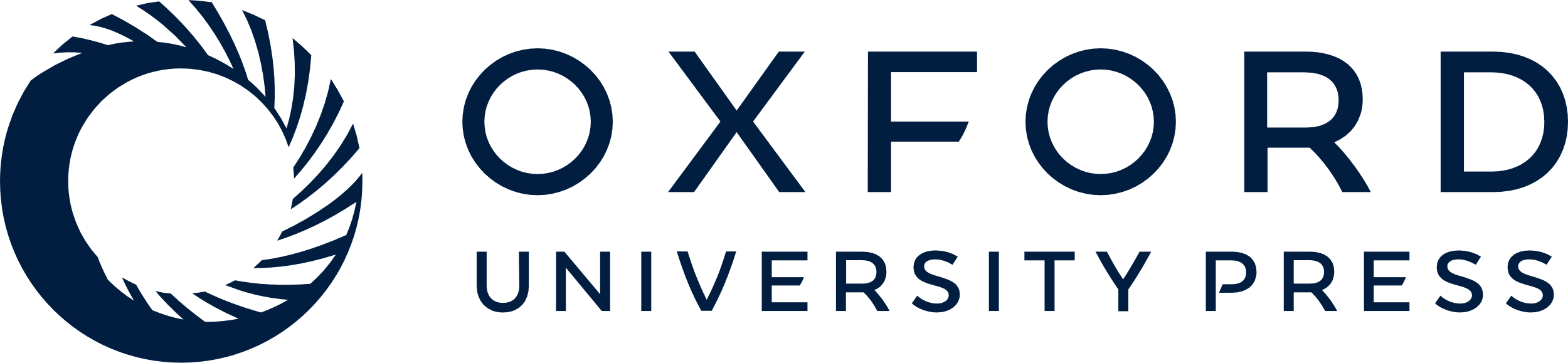 [Speaker Notes: Figure 4. EC duration differentially improved memory based on aversive stimulus and object recognition memory (24 h-ISI) compared with SC. (A) Effect of EC duration (24 h (n = 12 per group), 1 week (n = 12 per group), 3 weeks (n = 12 SC; n = 10 EC) or 5 weeks (n = 12 SC; n = 11 EC)) on passive avoidance performance. Data represent the boxplot of the ratio test/acquisition latencies measured in the passive avoidance test. A significantly higher ratio was found for the 3-week EC compared with SC duration (Mann–Whitney U test: *P < 0.05). (B) Effect of EC duration (24 h [n = 12 SC; n = 10 EC], 1 week [n = 11 SC; n = 7 EC], 3 weeks [n = 10 SC; n = 10 EC], 5 weeks [n = 11 SC; n = 12 EC], 6 weeks [n = 10 SC; n = 12 EC] and 3 weeks of EC followed by 3 weeks of SC [n = 12]) on object recognition performance in Y maze. Data are the mean (±SEM) exploration time of the novel object during the test session. Only EC mice significantly discriminated the novel object compared with chance level (10 s) (univariate t-test: §P < 0.05; §§P < 0.01; §§§P < 0.001). EC mice presented higher exploration time of the novel object compared with SC ones, from 1 week of exposure (Bonferroni/Dunn test, *P < 0.01; **P < 0.002).


Unless provided in the caption above, the following copyright applies to the content of this slide: © The Author 2014. Published by Oxford University Press. All rights reserved. For Permissions, please e-mail: journals.permissions@oup.com]